Innovazioni nella Tecnologia delle Suturatrici
Dott. Simone Targa
U.O.C. Chirurgia Generale 
CENTRI OBESITÀ ROVIGO-ADRIA
AULSS 5 Polesana
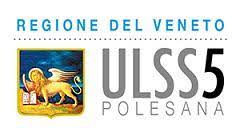 DISCLOSURE
I have NO financial disclosure or conflicts of interest with the presented material in this presentation.
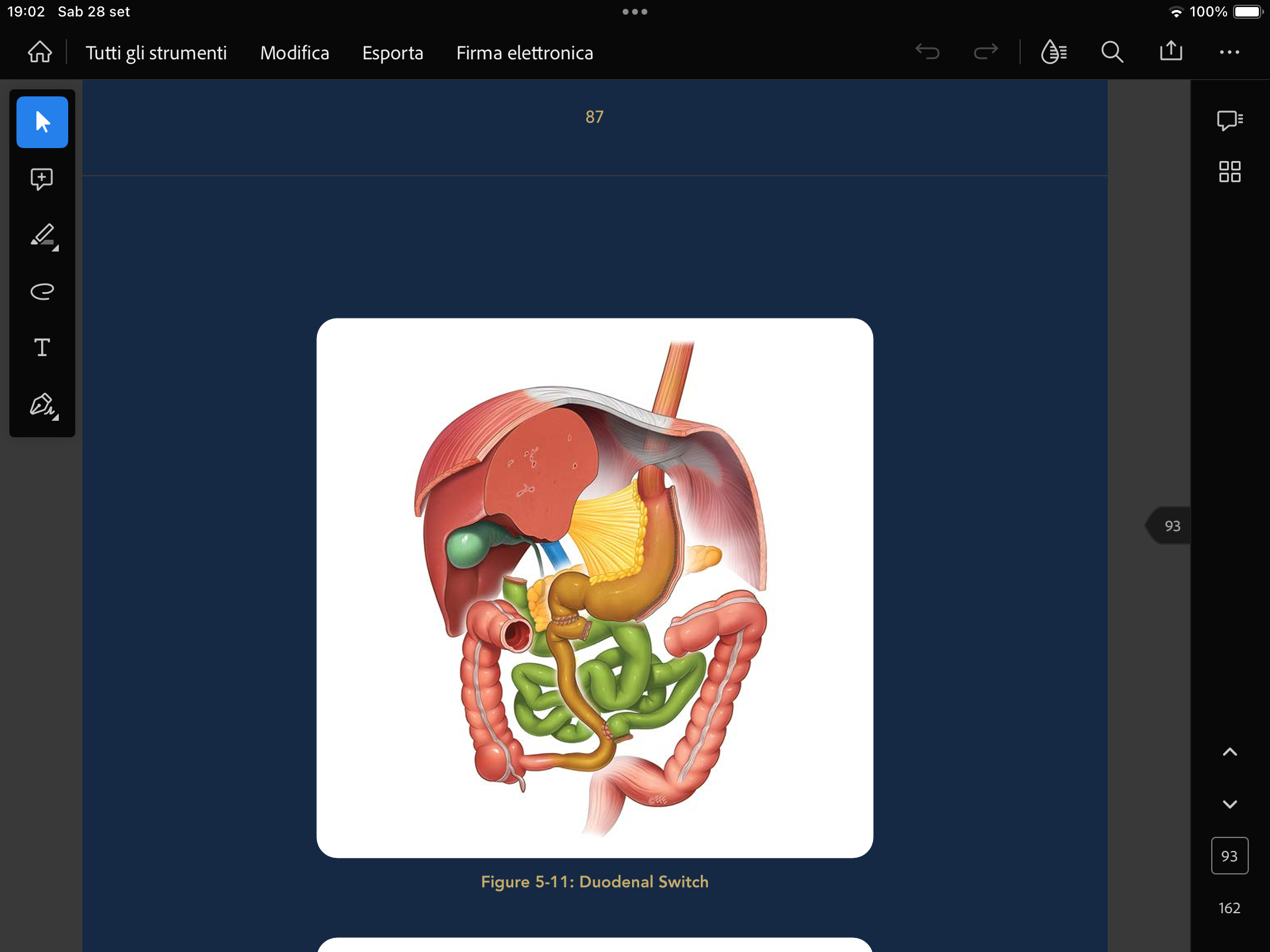 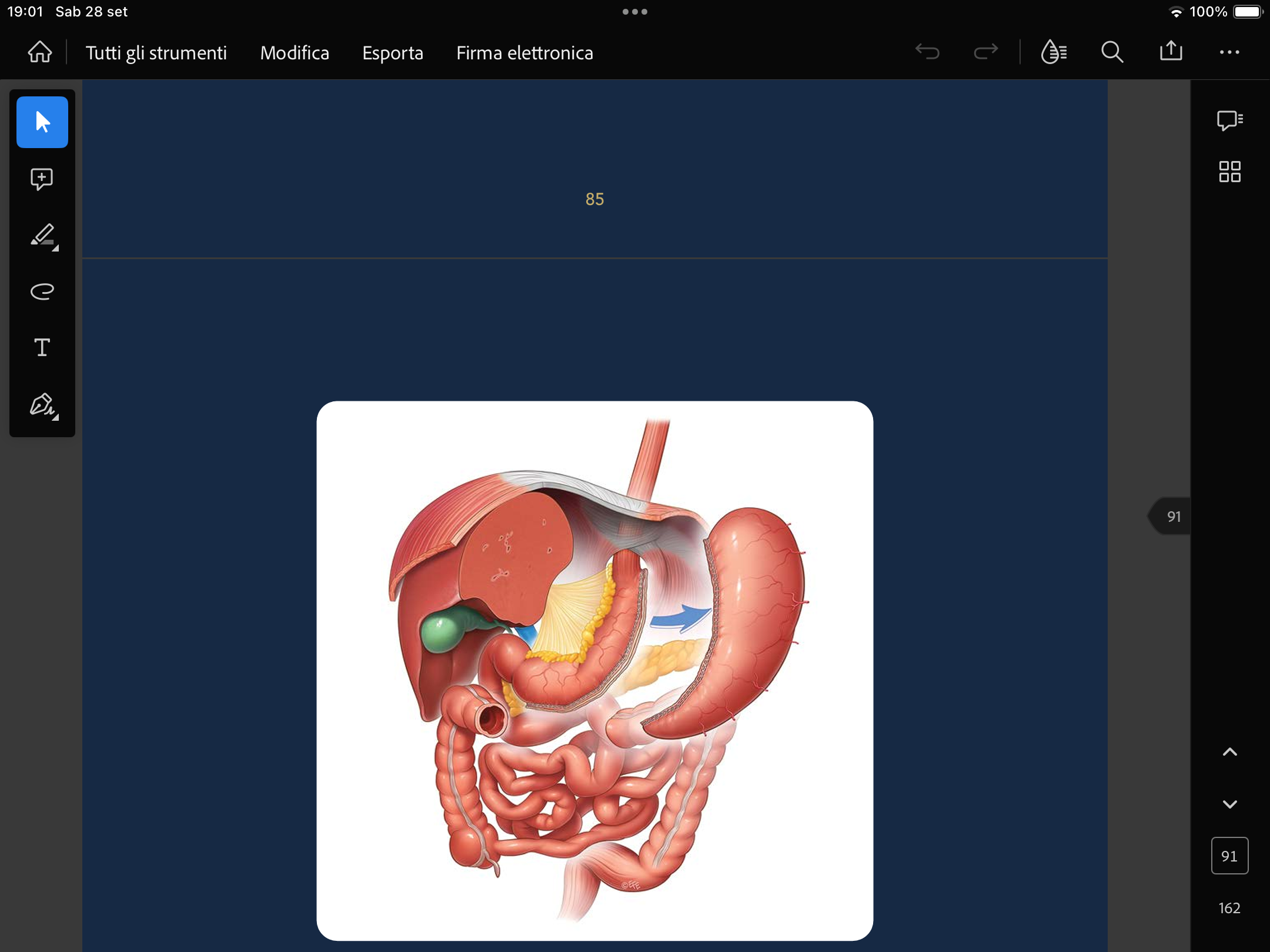 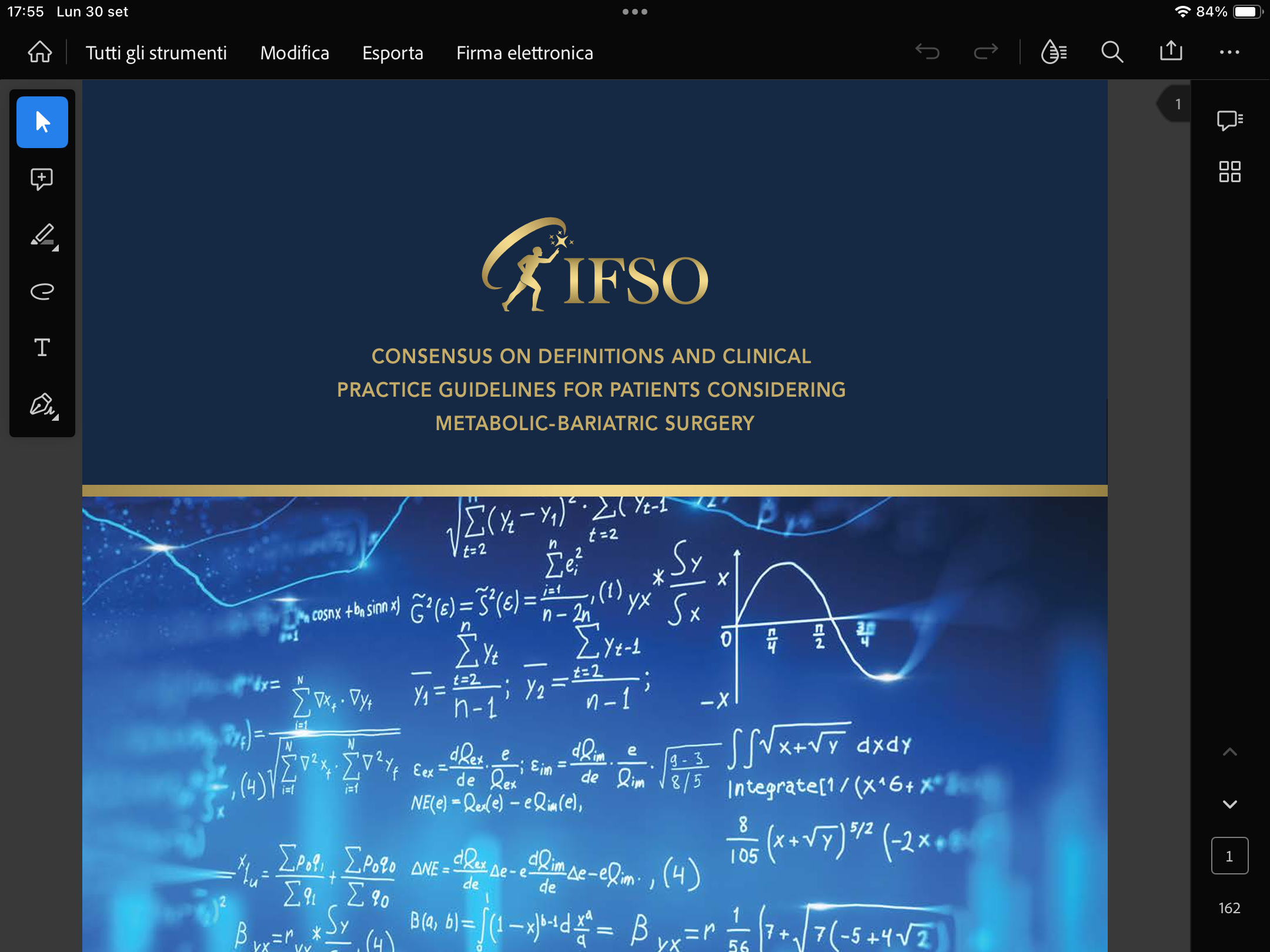 Duodenal Switch
Sleeve Gastrectomy
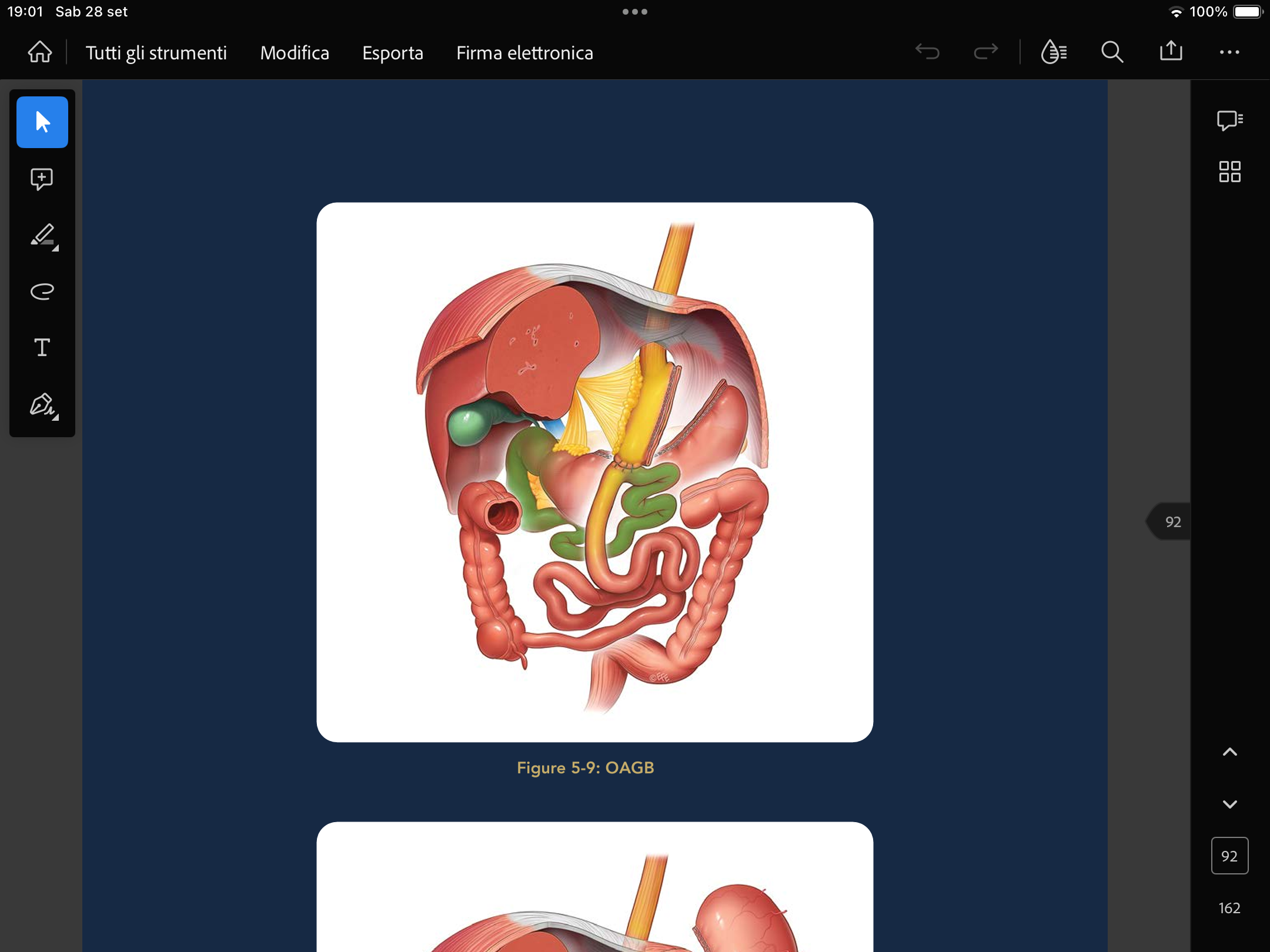 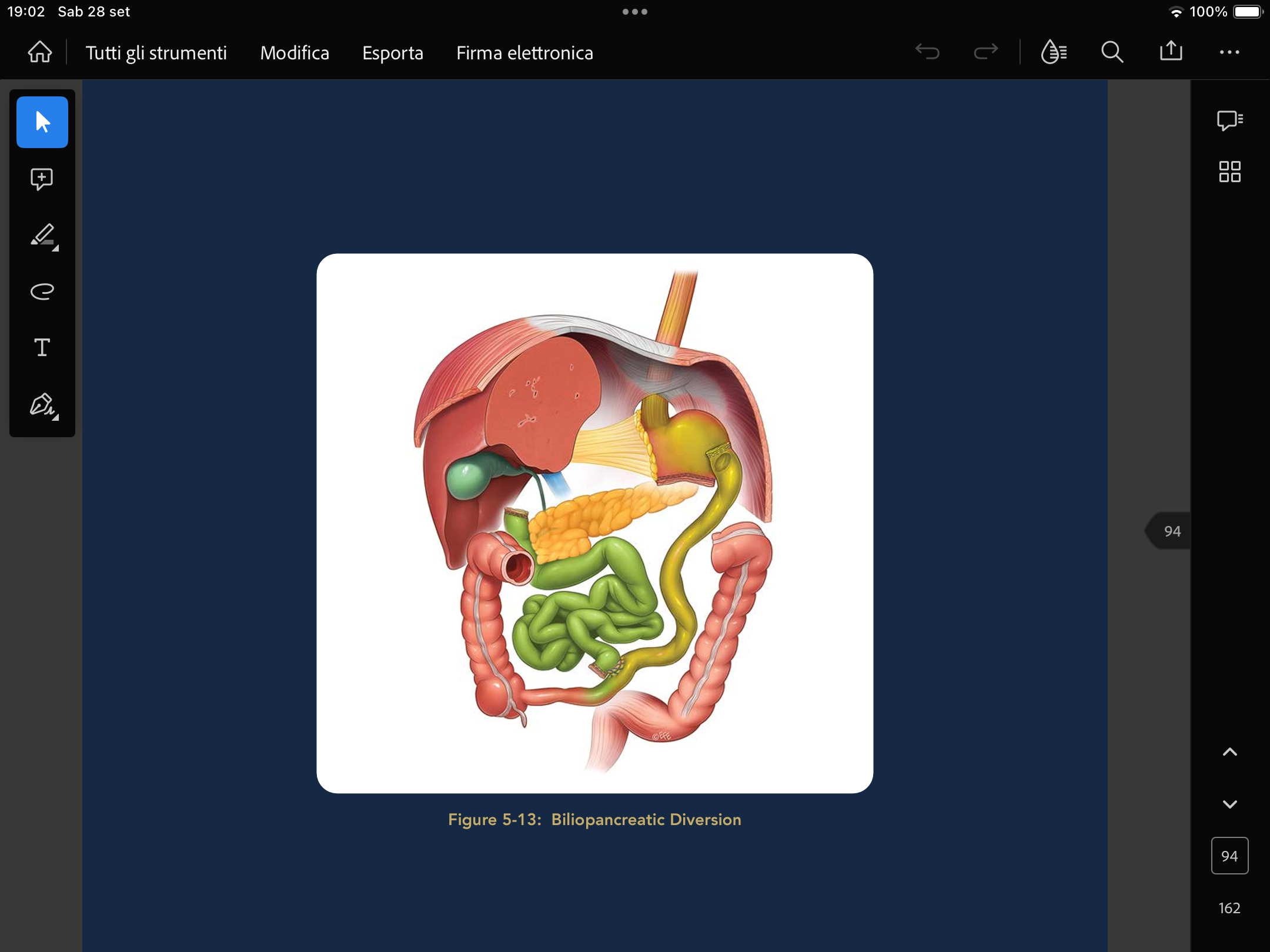 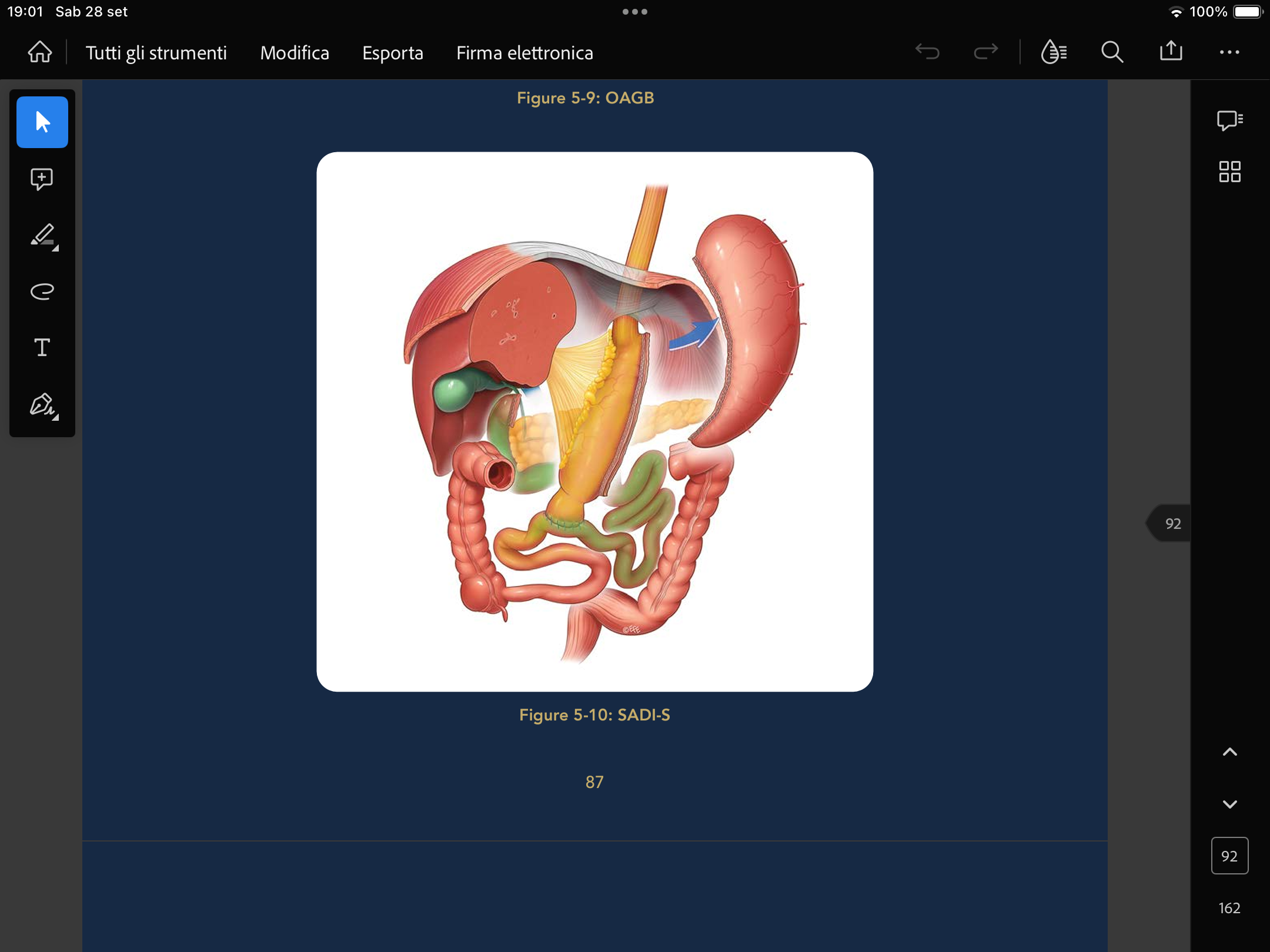 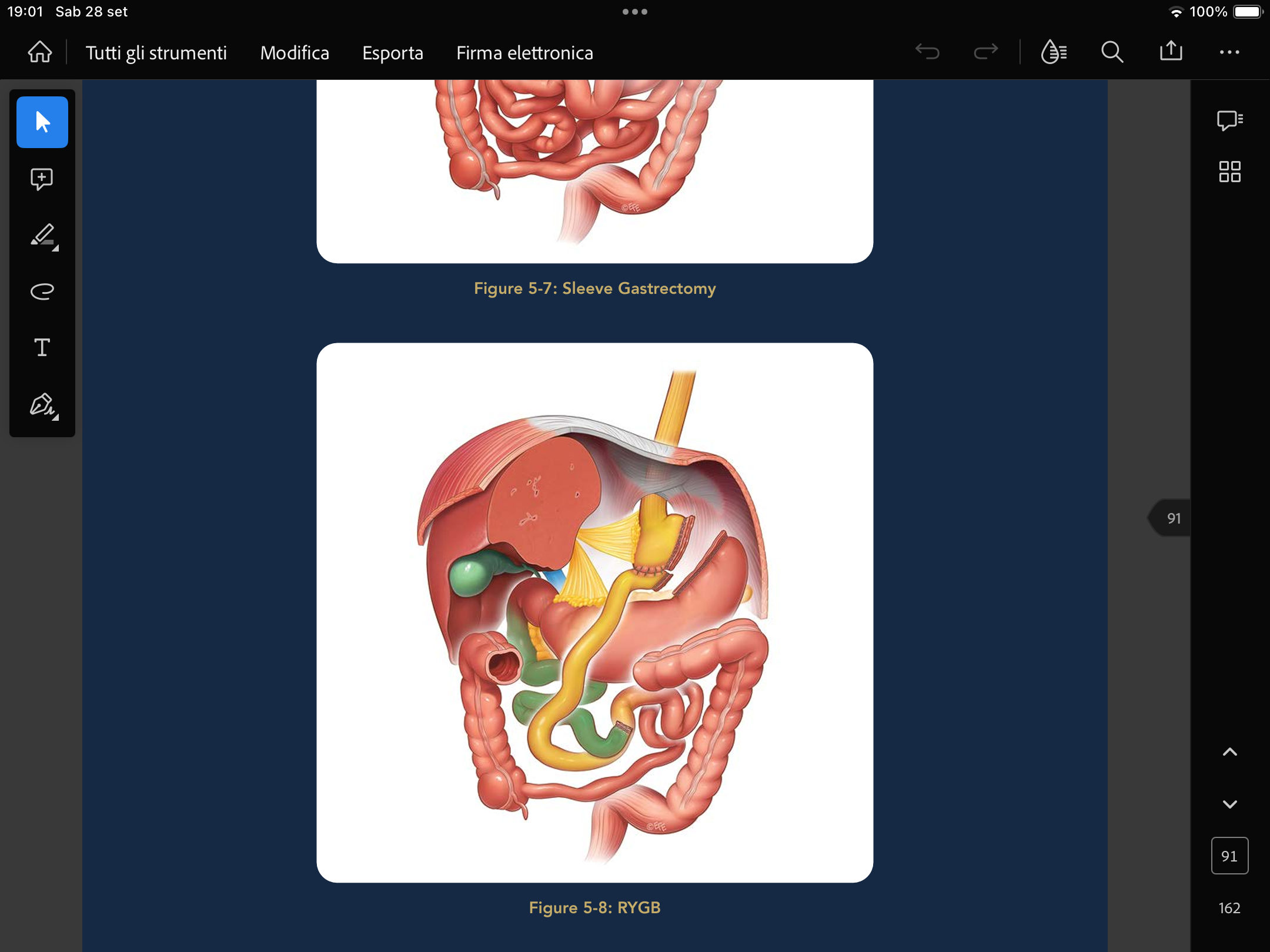 RYGB
Biliopancreatic diversion
OAGB
SADI-S
IFSO Consensus Conference 2023 Book
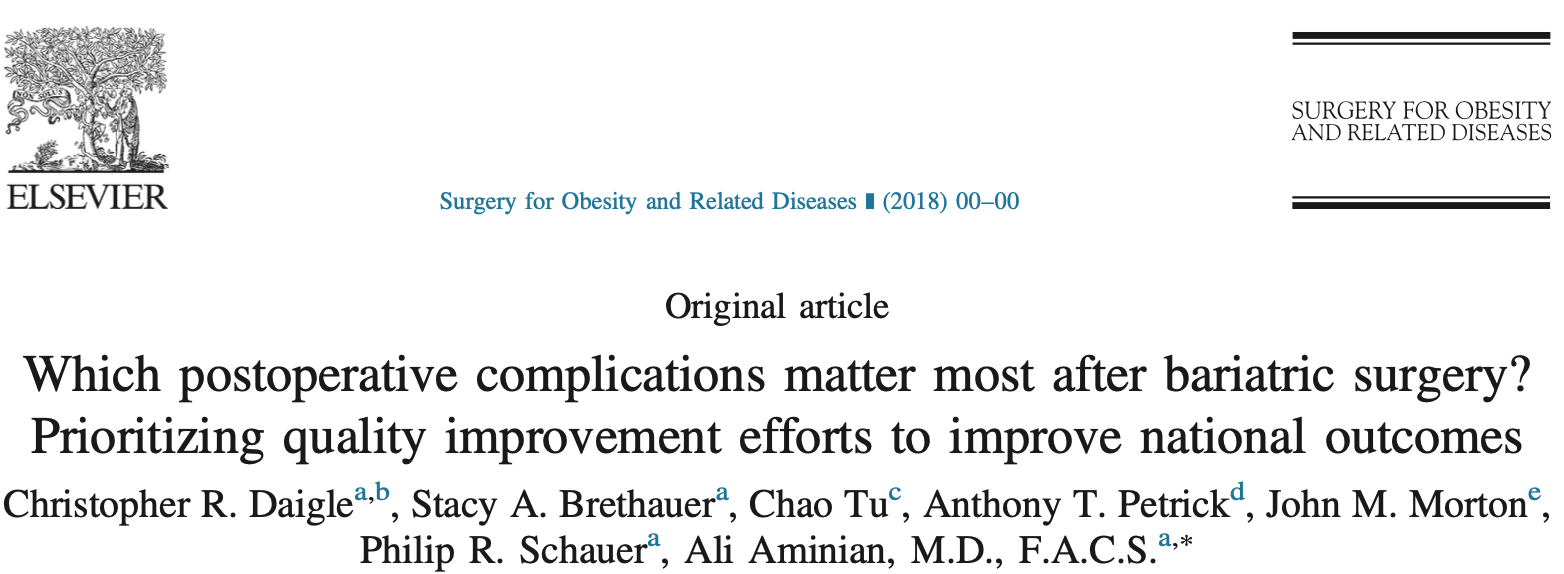 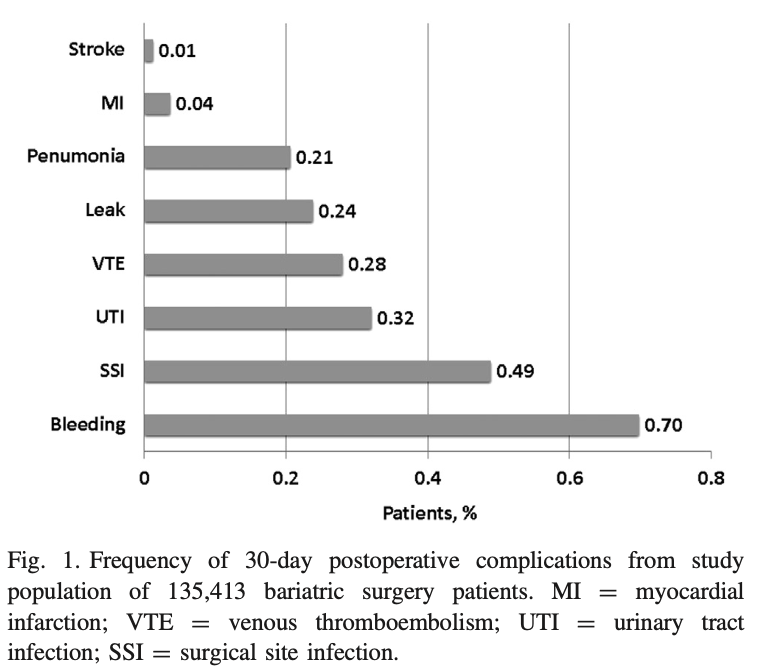 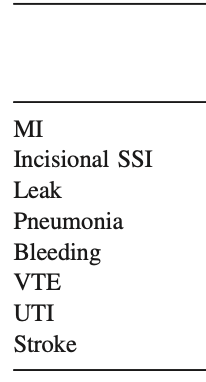 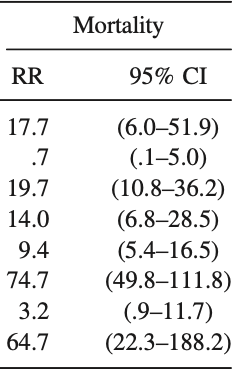 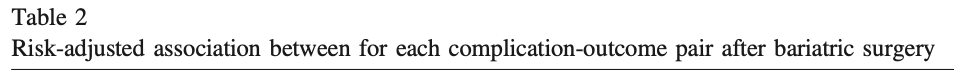 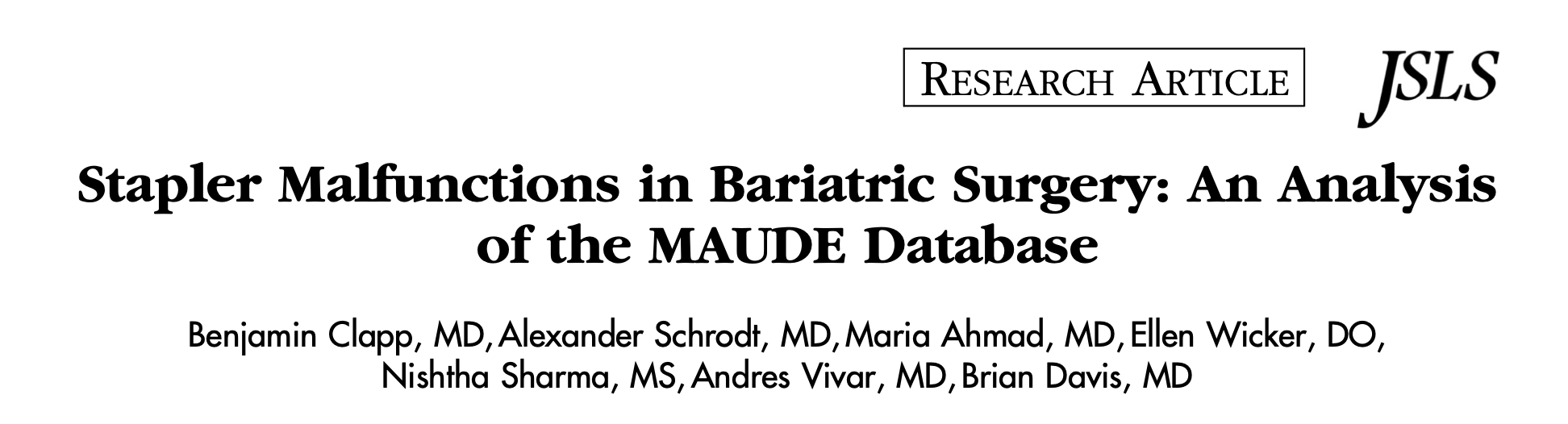 Failure to fire

Malformed staples

Handles that lock up
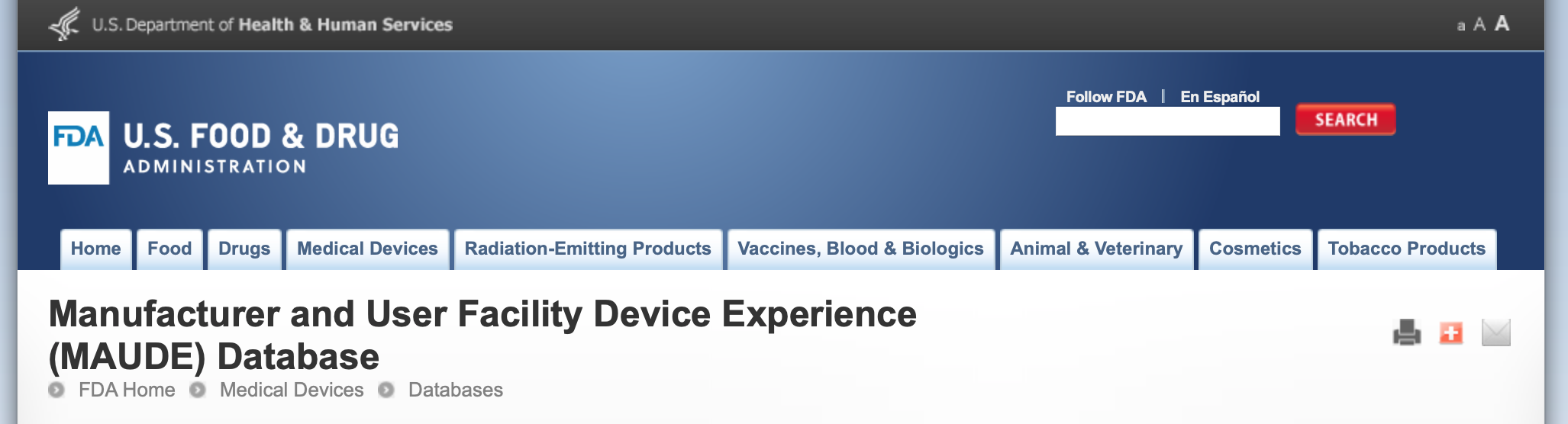 «No matter how advanced these staplers become, there will still be failures as with any mechanical device».
Clapp B, Schrodt A, Ahmad M, Wicker E et al.. Stapler malfunctions in Bariatric Surgery: an analysis of the MAUDE database. JSLS. Jan-Mar 2022; 26:1.
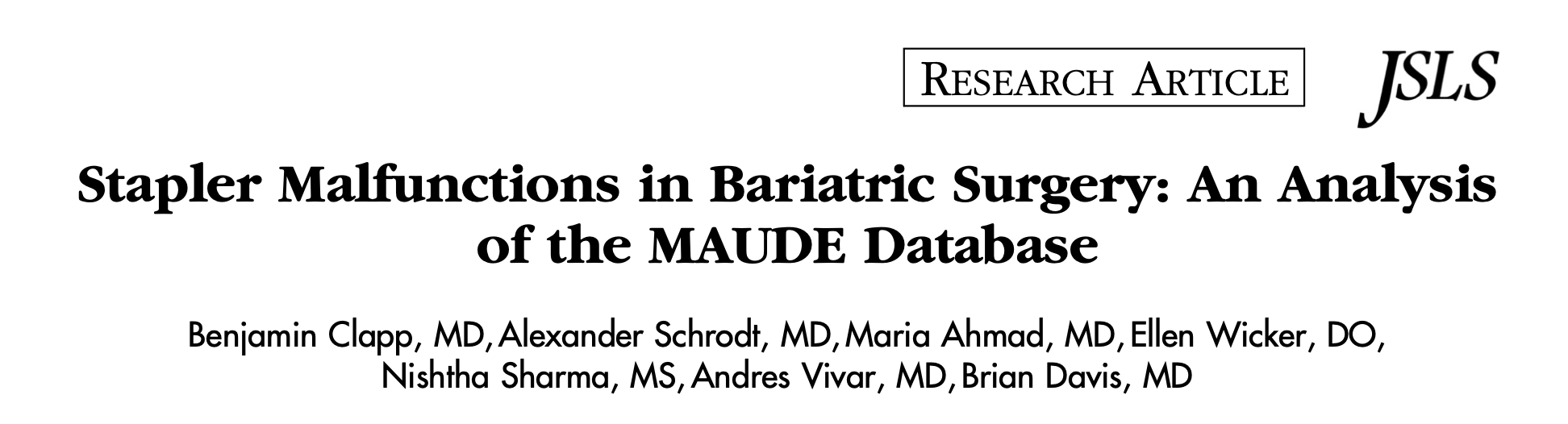 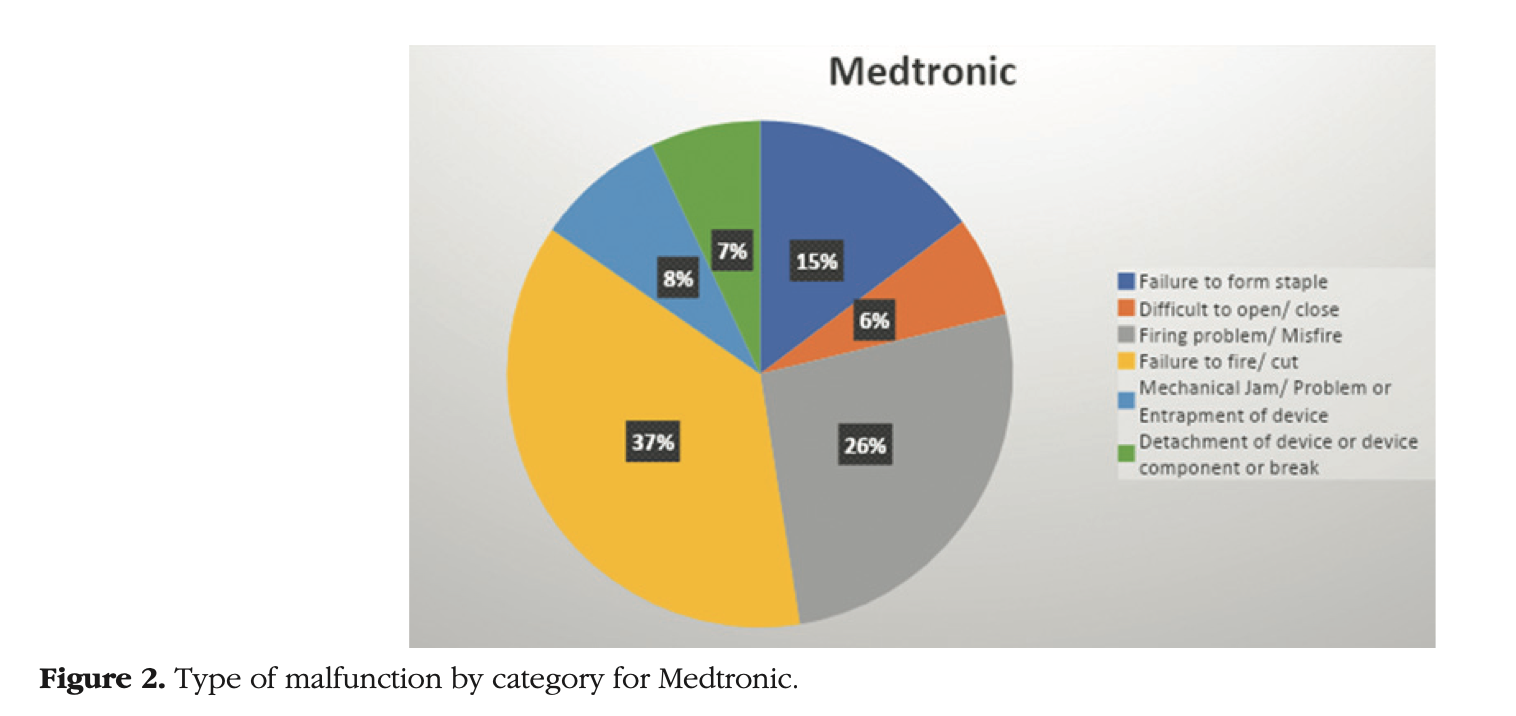 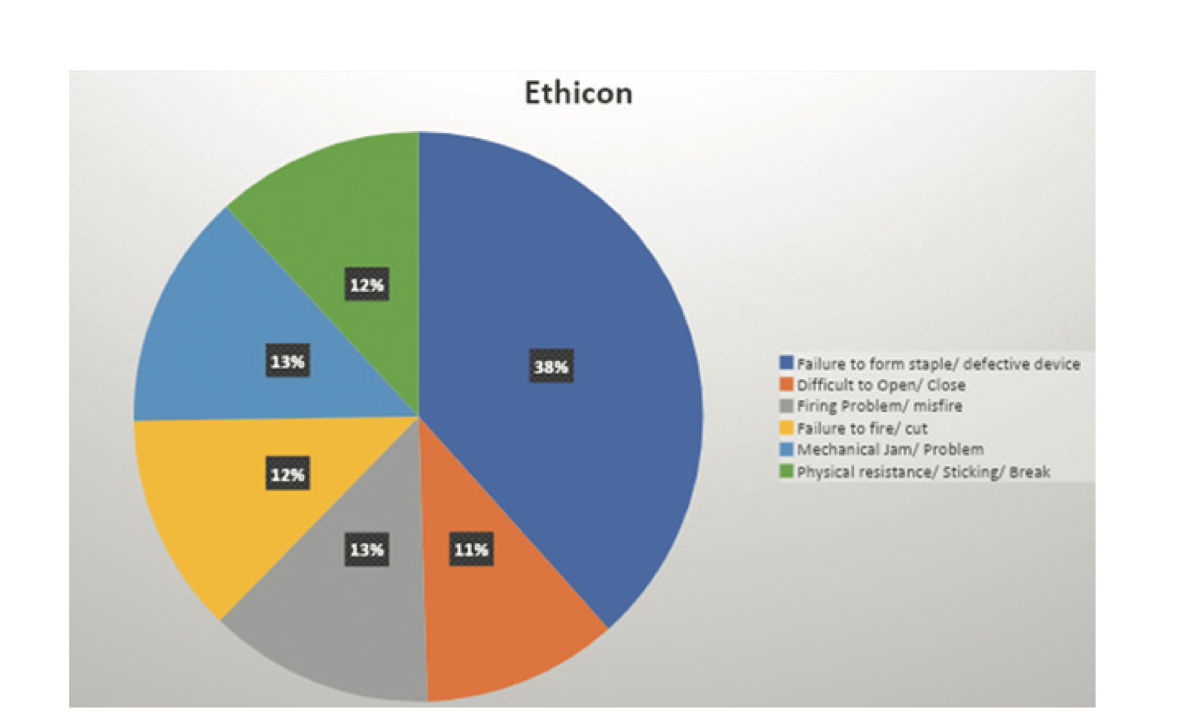 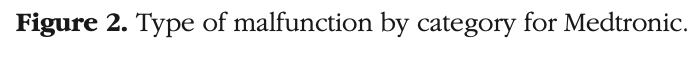 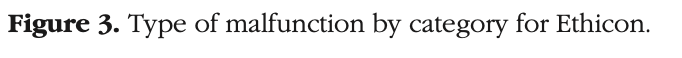 Clapp B, Schrodt A, Ahmad M, Wicker E et al.. Stapler malfunctions in Bariatric Surgery: an analysis of the MAUDE database. JSLS. Jan-Mar 2022; 26:1.
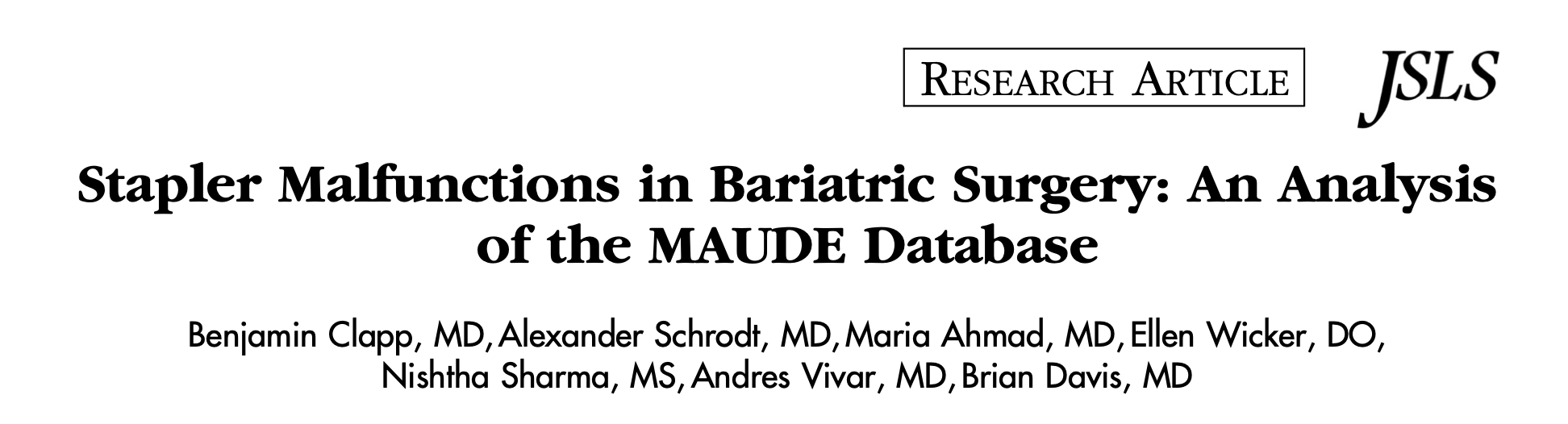 January 1, 2018 – December 31, 2020

30, 5 million staple reloads used for Sleeve Gastrectomy and RYGB

883 adverse events reported for Medtronic

353 adverse events reported for Ethicon

35 adverse events reported for Intuitive
Clapp B, Schrodt A, Ahmad M, Wicker E et al.. Stapler malfunctions in Bariatric Surgery: an analysis of the MAUDE database. JSLS. Jan-Mar 2022; 26:1.
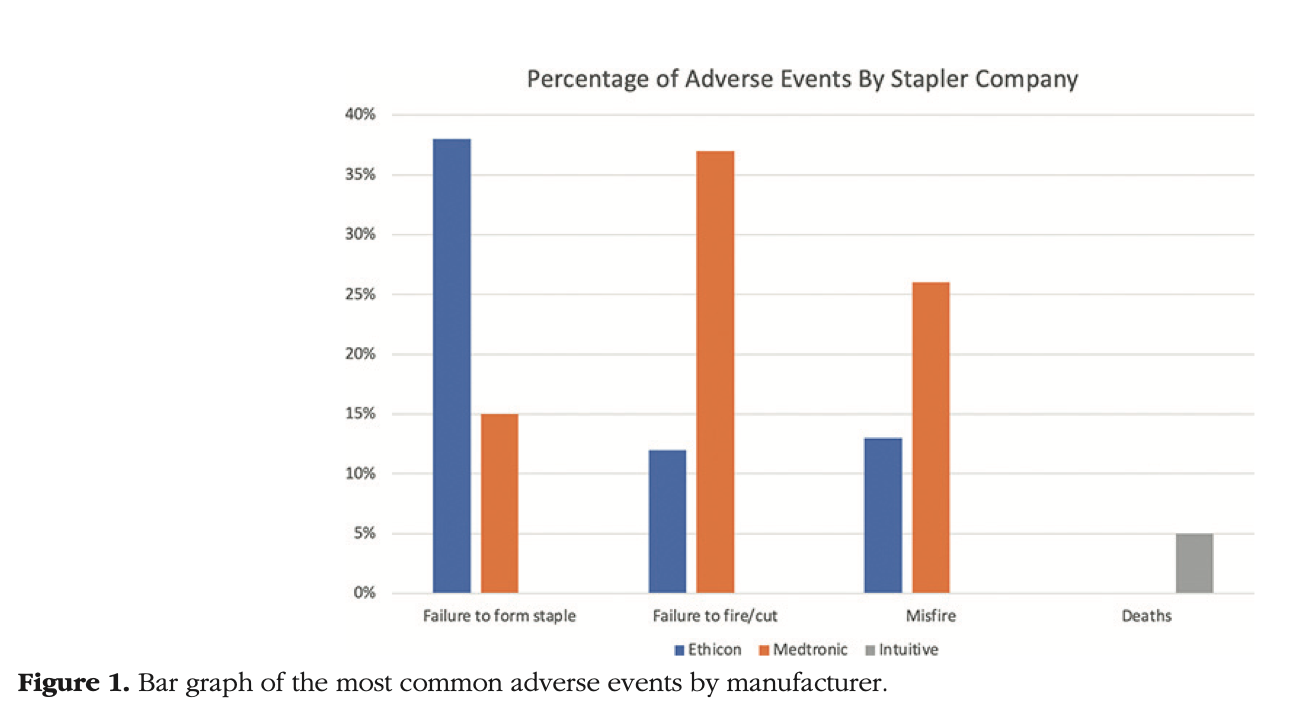 Stapler malfunction is a very rare event in metabolic and bariatric surgery. All of the major stapler producers have transitioned to powered staplers with excellent safety profiles. 
The robotic stapler is still in its infancy and its safety profile is more difficult to determine given the lack of data about it. 
Open and honest reporting about stapler malfunction is essential to determine the true safety of these ubiquitous devices.
Clapp B, Schrodt A, Ahmad M, Wicker E et al.. Stapler malfunctions in Bariatric Surgery: an analysis of the MAUDE database. JSLS. Jan-Mar 2022; 26:1.
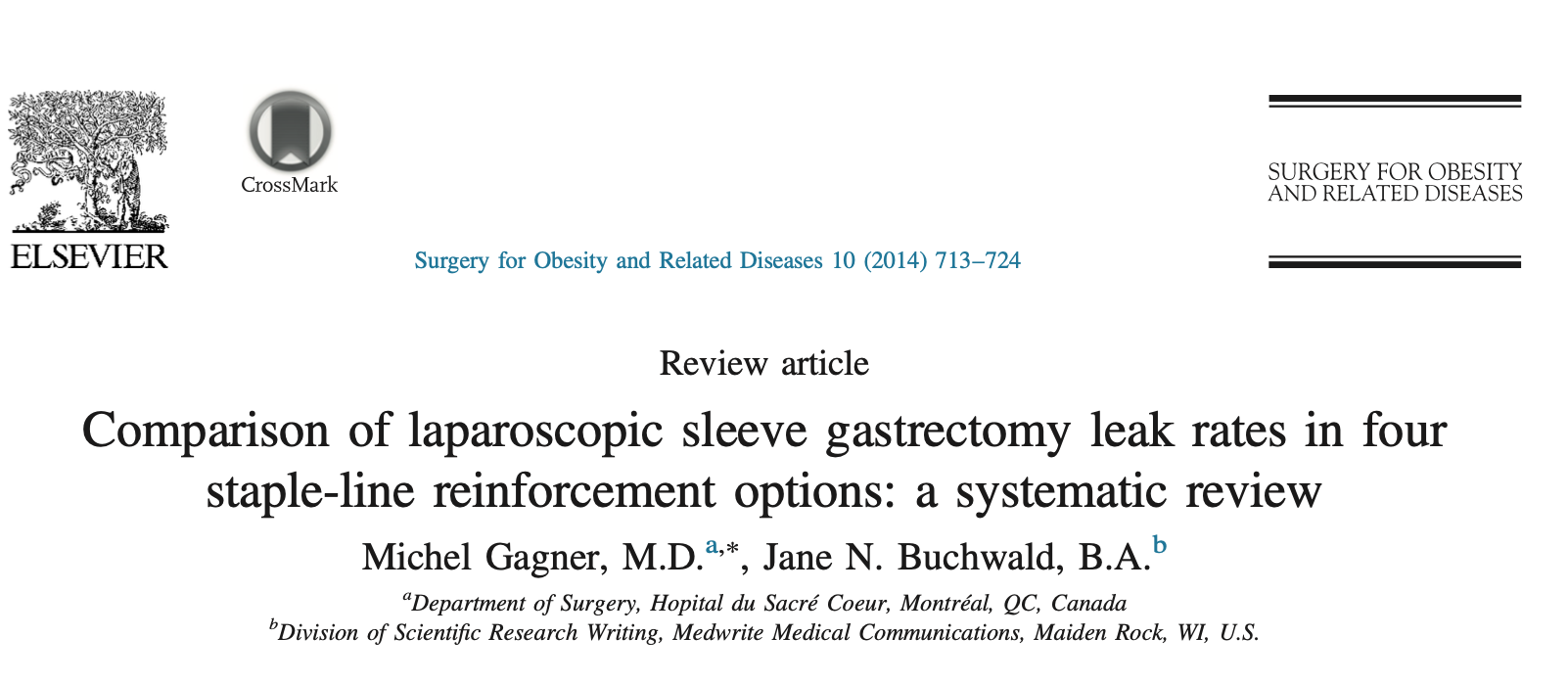 2014
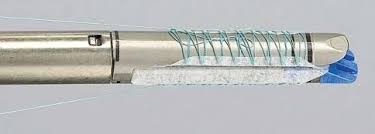 No reinforcement (NO-SLR)
Oversewing (suture)
Nonabsorbable bovine pericardial strips (BPS) 
Absorbable polymer membrane (APM)
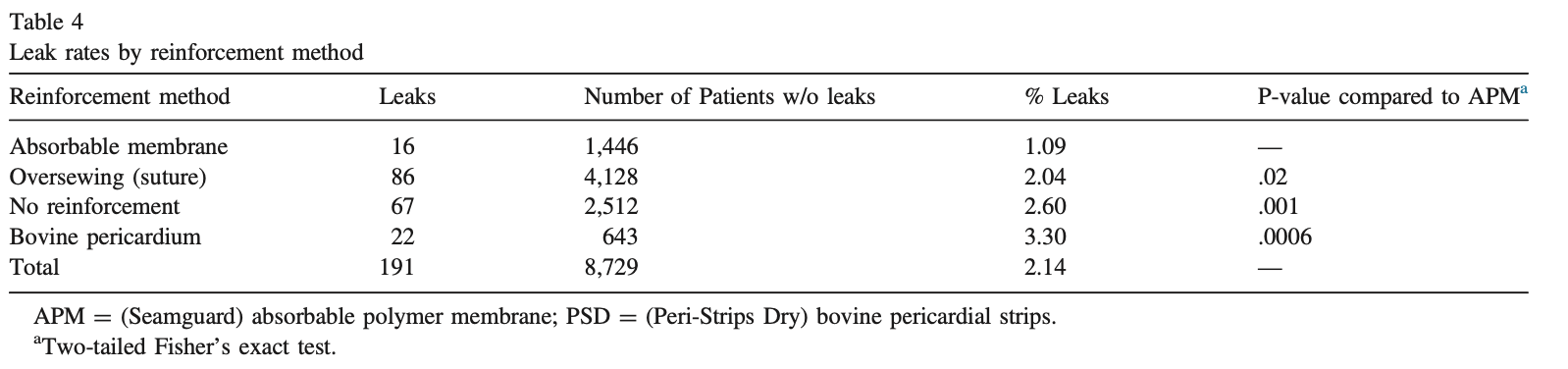 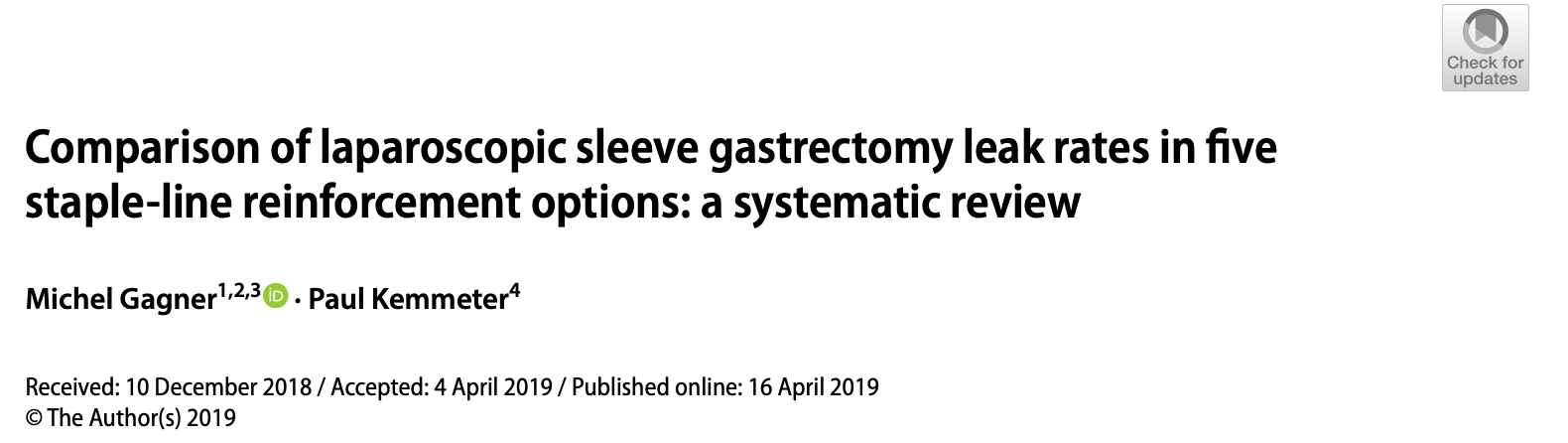 2019
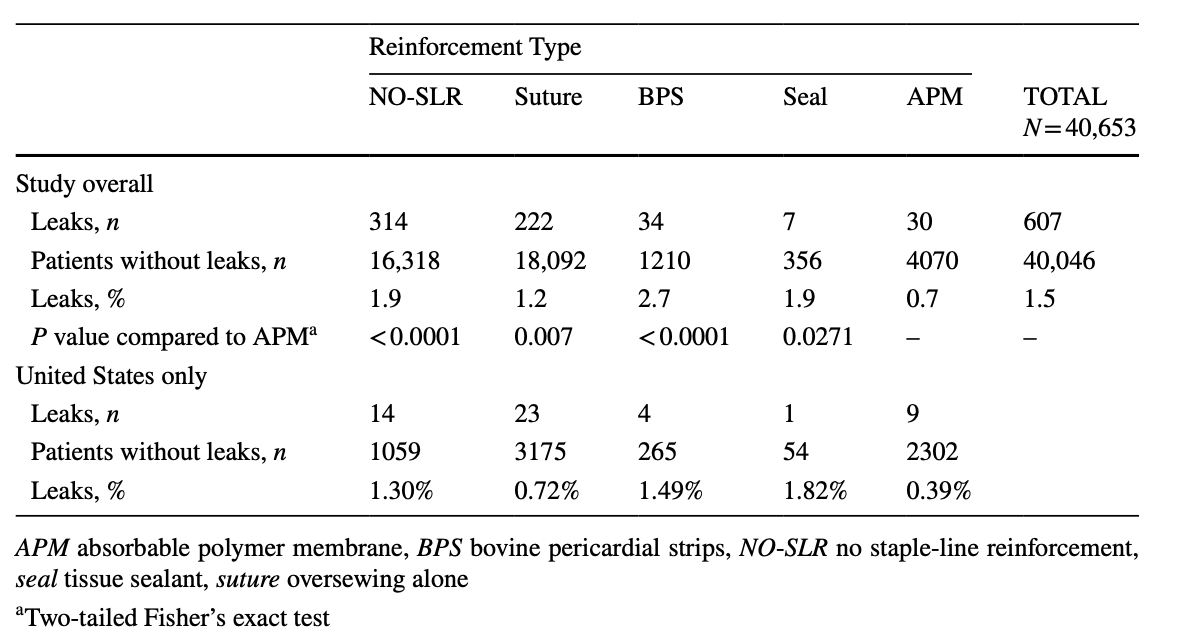 No reinforcement (NO-SLR)
Oversewing (suture)
Nonabsorbable bovine pericardial strips (BPS) 
Tissue sealant or fibrin glue (Seal) 
Absorbable polymer membrane (APM)
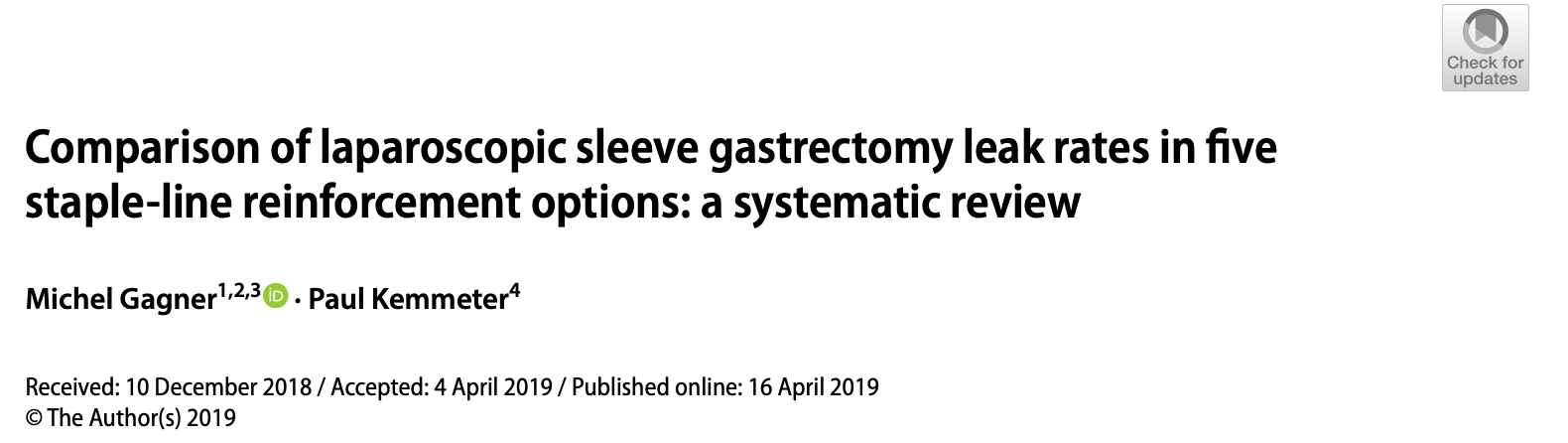 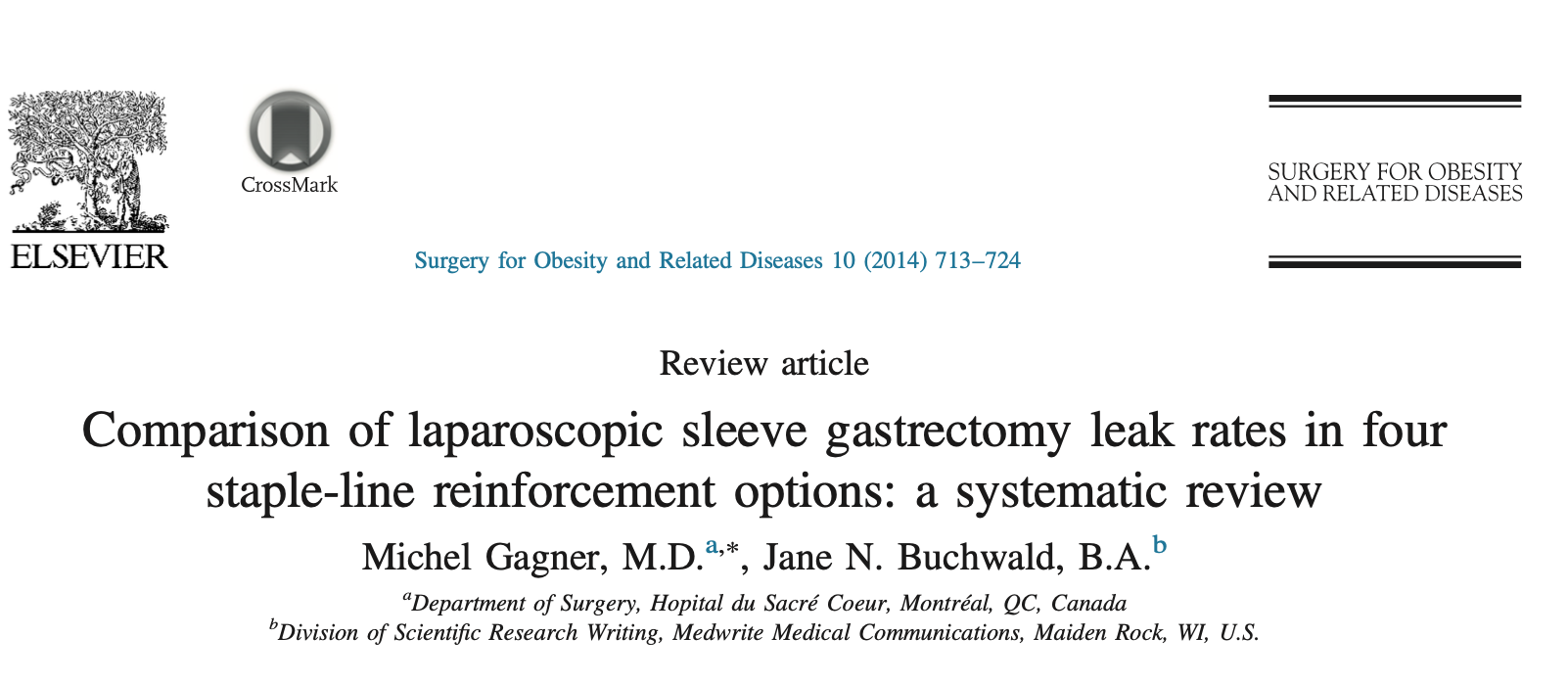 2019
2014
Leak rate has decreased overall
APM has the lowest leak rate among types of reinforcment
No difference between NO-SLR and SEAL
Surgeon technique and skills associated with improved outcomes
TECNOLOGIA STAPLER CONVENZIONALE
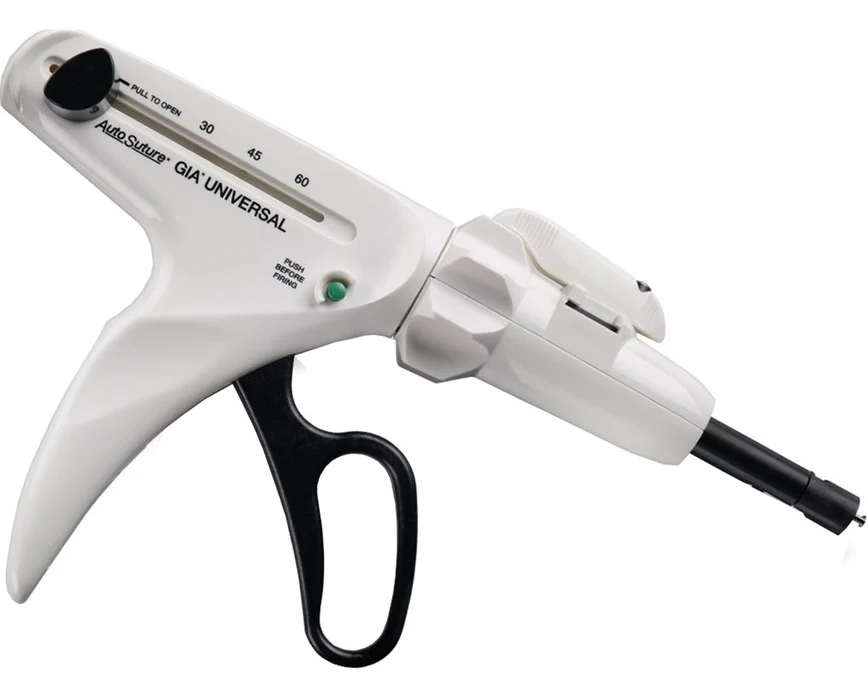 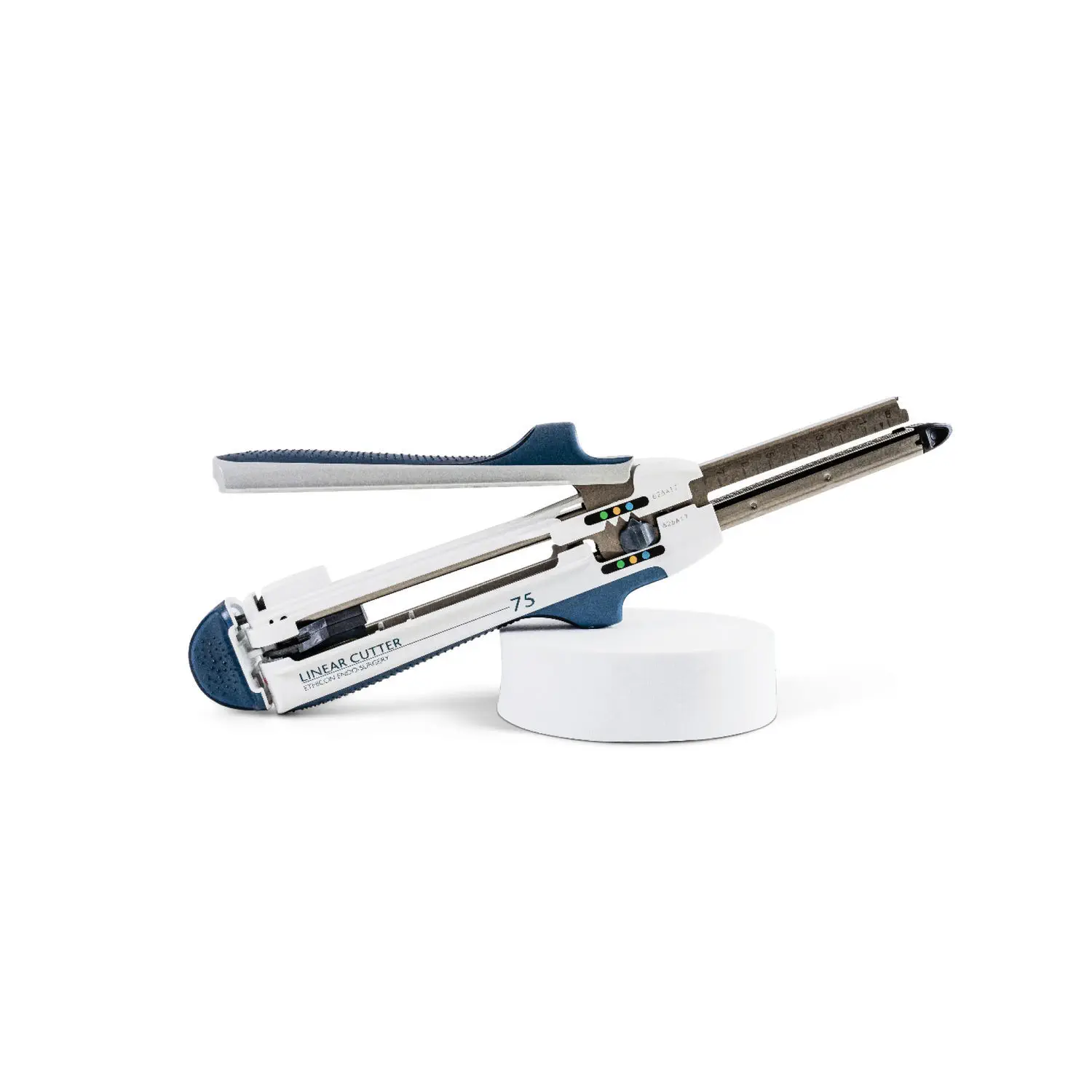 Difficoltà nell’adattarsi a spessori tissutali variabili
Rischio sanguinamento dai fori delle graffe
«tissue slippage» durante la chiusura
Necessità di forza manuale consistente del chirurgo
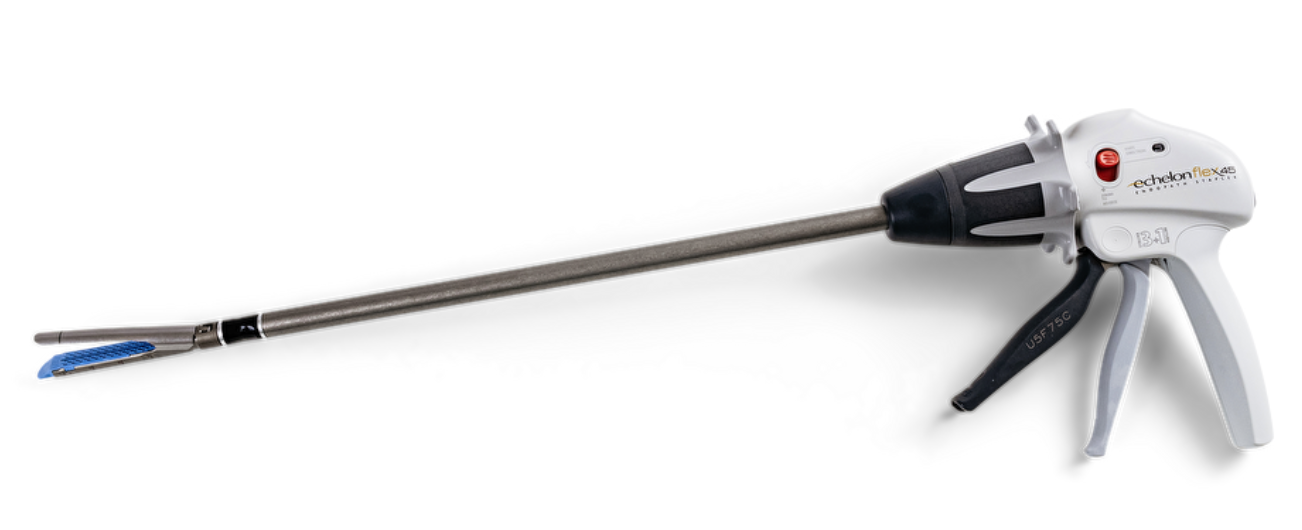 STAPLER MOTORIZZATE
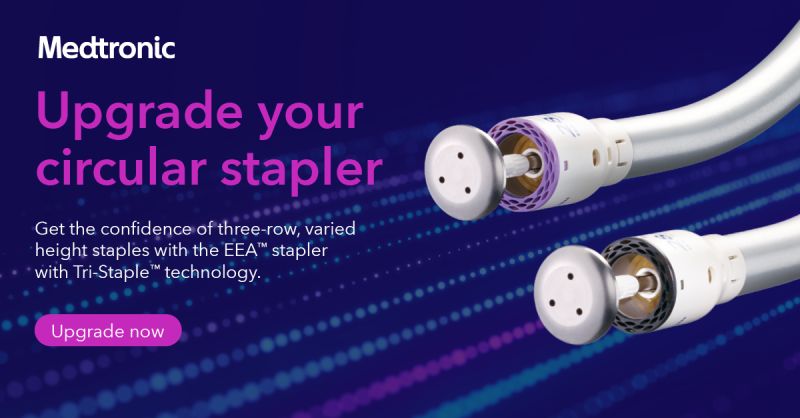 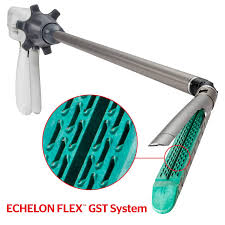 2010
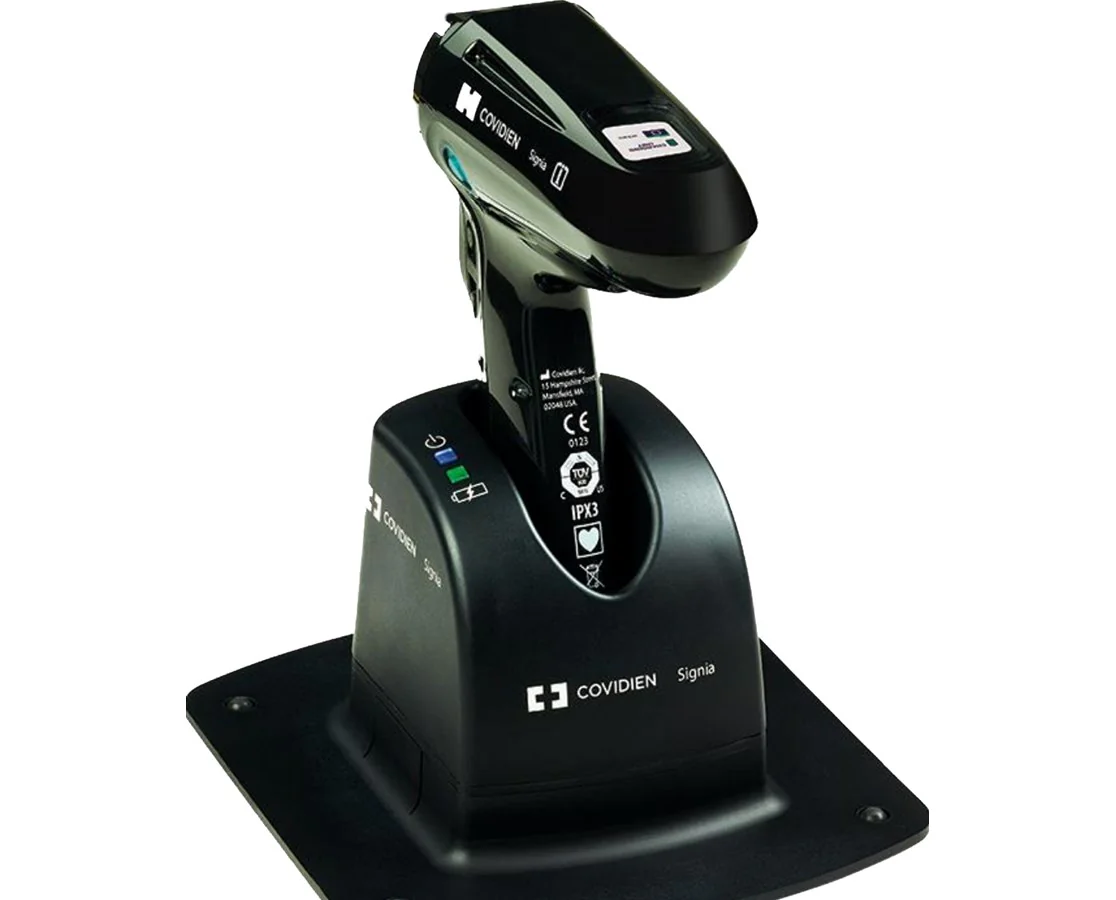 Ridurre le complicanze postoperatorie (leak, sanguinamenti)
Aumentare sicurezza e riproducibilità delle procedure
Facilitare l’uso in tessuti difficili (spessi, fibrotici, edematosi)
Ridurre la variabilità legata all’operatore
Riduzione tempi operatori e costi
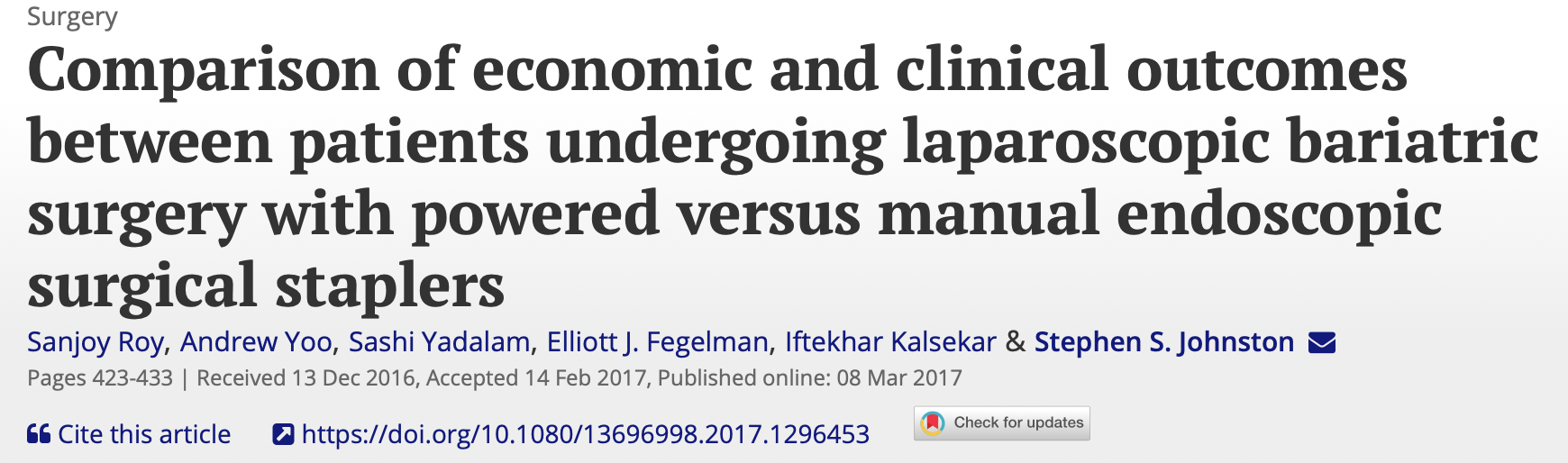 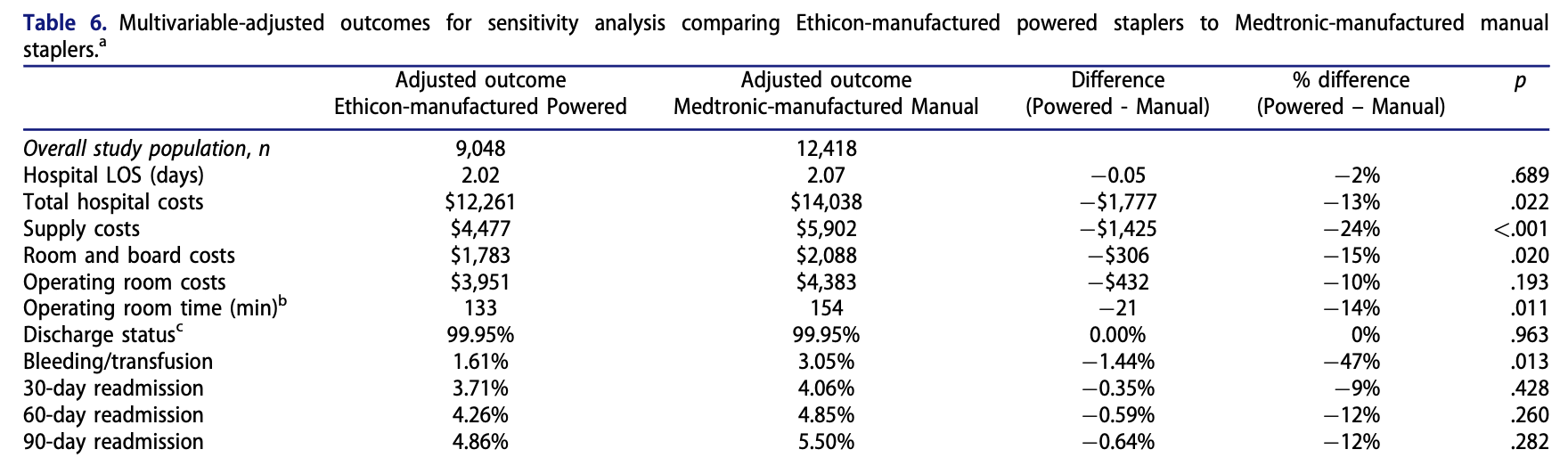 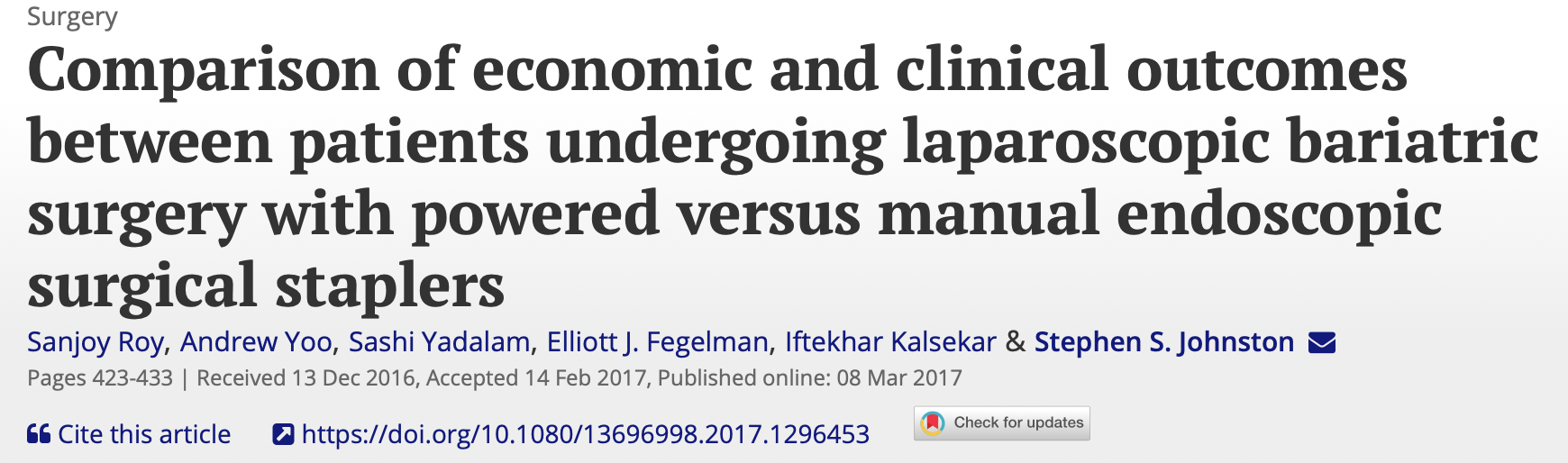 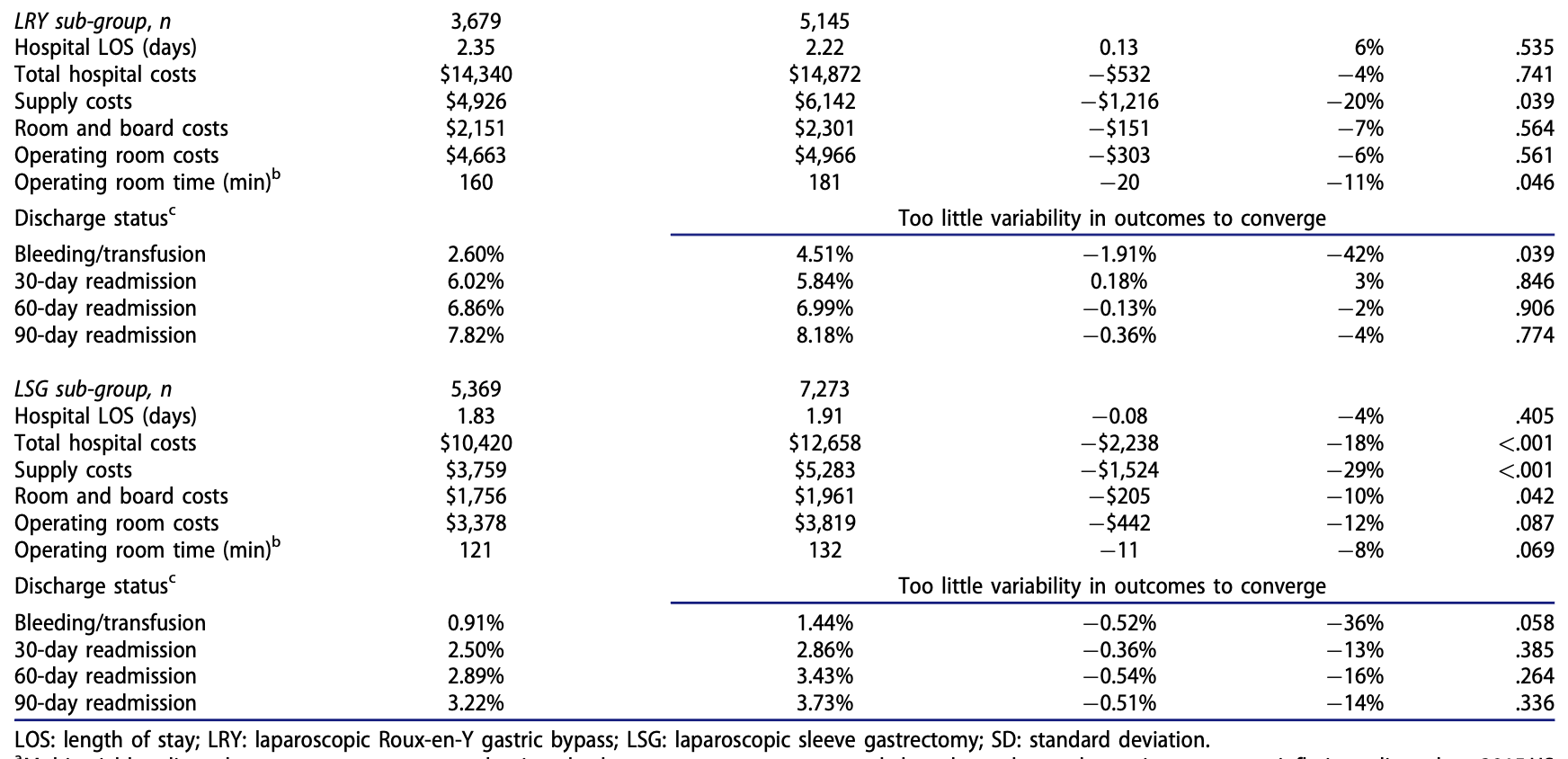 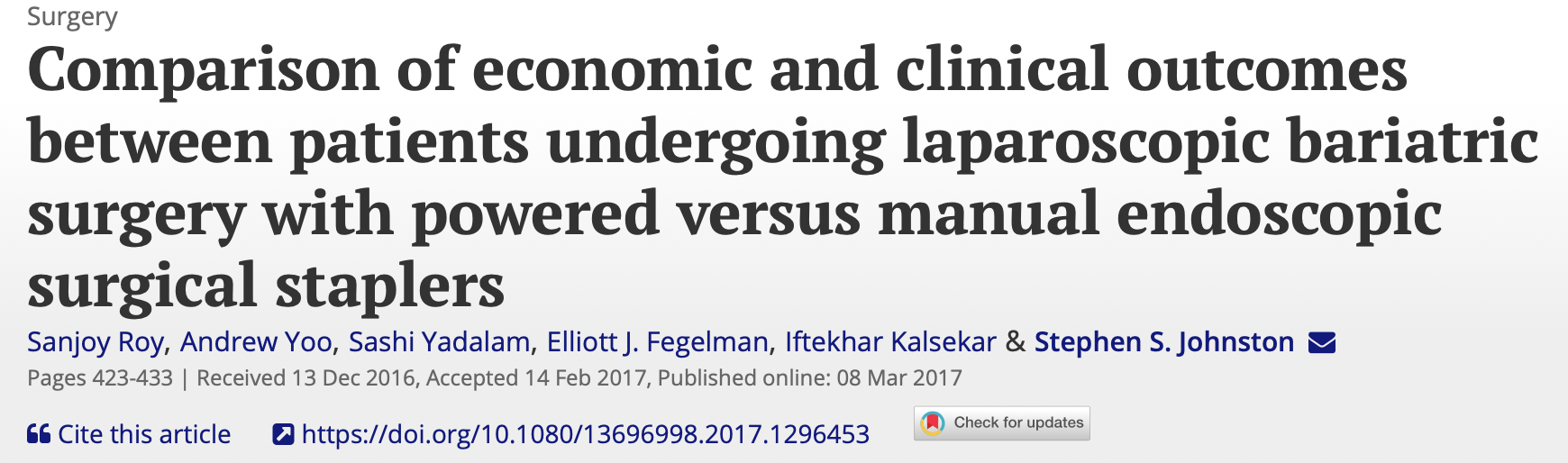 BENEFIT OF THE POWERED DEVICE
Increased stability
Superior control of tissue movement 
Less damage to tissue
Formation of a more integrated staple line
Speed and procedural economy – Intelligent feedback
Pshycological freedom to focus on the patient and to plan ahead of the next steps
Reducing surgical stress
FEEDBACK INTELLIGENTE
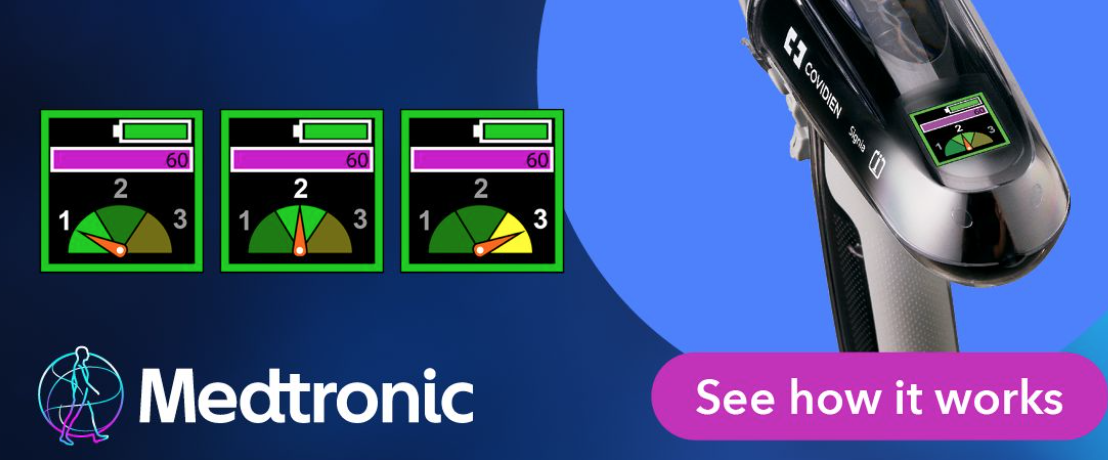 Feedback in tempo reale sulla variabilità tissutale
Misura la forza di applicazione della sutura
Regola la velocità in base alla misura della variabilità tissutale
ADAPTIVE FIRING
FEEDBACK INTELLIGENTE
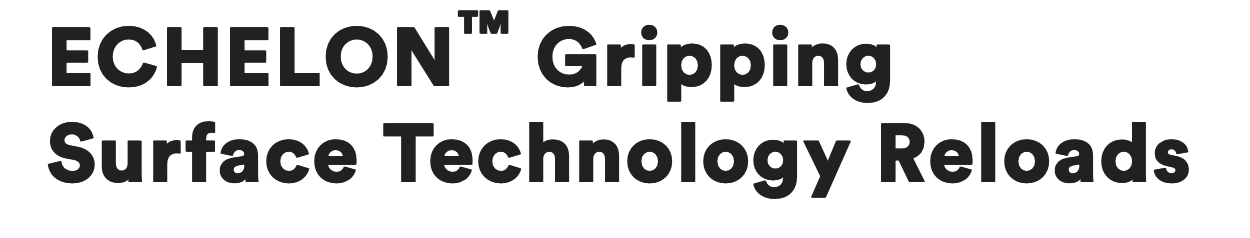 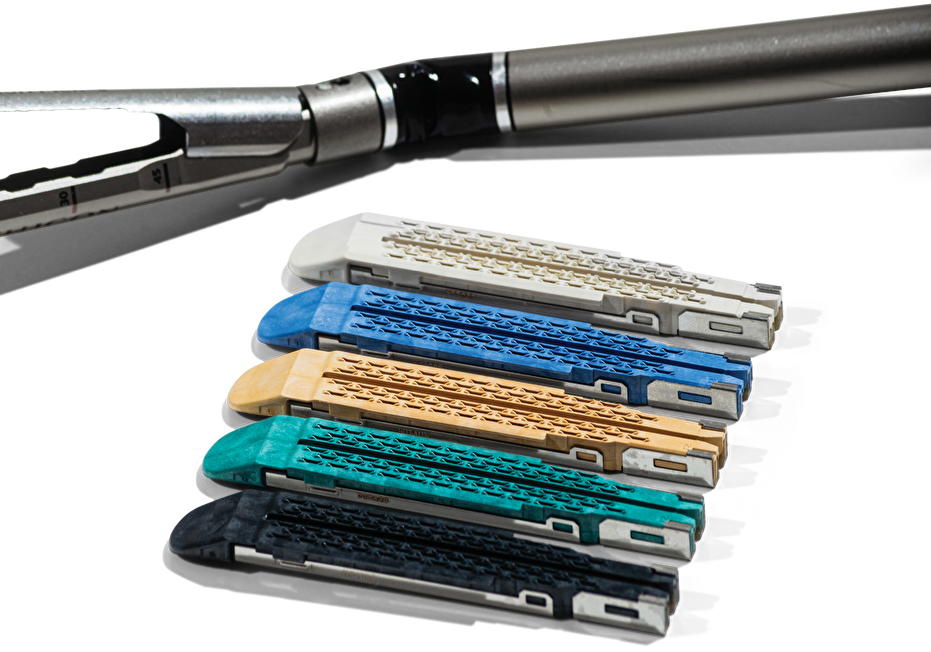 Compressione graduale con eliminazione del fluido tissutale
Superficie con grip che mantiene in sede il tessuto durante la sparata
DIREZIONI FUTURE
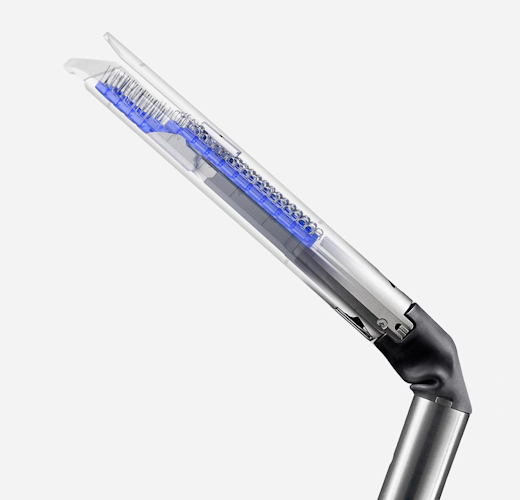 INTEGRAZIONI CON LA ROBOTICA
SENSORI DI PERFUSIONE TISSUTALE IN TEMPO REALE
MATERIALI BIOINTELLIGENTI PER GRAFFE E RINFORZI
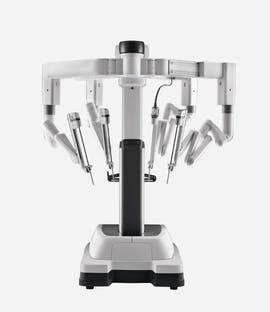 CONCLUSIONI
La tecnologia delle suturatrici in chirurgia bariatrica ha compiuto progressi significativi.

Stapler motorizzate, Feedback tissutale, Design delle graffe e Buttressing mirano a migliorare la sicurezza e l'efficacia delle procedure.

Le evidenze attuali suggeriscono benefici soprattutto in termini di riduzione del sanguinamento, gestione di tessuti complessi e durata della degenza ospedaliera.

La tecnologia è uno strumento potente, ma il giudizio clinico e l'abilità del chirurgo rimangono fondamentali.
Grazie